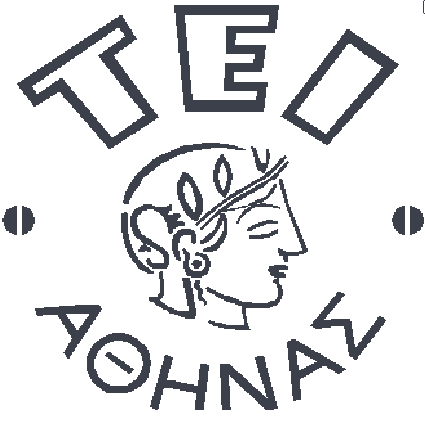 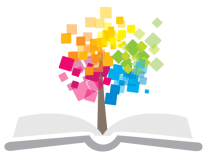 Ανοικτά Ακαδημαϊκά Μαθήματα στο ΤΕΙ Αθήνας
Μελάνια και επικαλυπτικά (Ε)
Ενότητα 4: Διαλυτότητα
Εφαρμογή: Μελέτη Διαλυτότητας Μελανιών

Δρ. Σταματίνα Θεοχάρη Καθηγήτρια Εφαρμογών
Τμήμα Γραφιστικής/Κατεύθυνση Τεχνολογίας Γραφικών Τεχνών
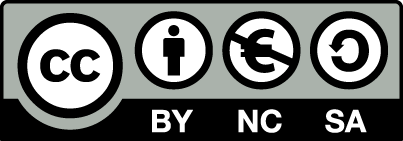 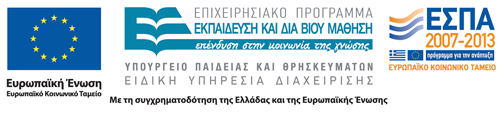 Στόχος ενότητας
Στόχος της ενότητας είναι η εξήγηση της φύσης των χημικών δεσμών, της έννοιας της πολικότητας των μορίων, της  διπολικής ροπής, των εννοιών του διαλύματος και της διαλυτότητας, και τέλος, η εξοικείωση με  τις έννοιες αυτές, μέσα από ορισμένες πρακτικές εφαρμογές και παραδείγματα.
1
Εισαγωγή – βασικές έννοιες …
2
Ιοντικός δεσμός
Ιοντικός ή ετεροπολικός δεσμός ονομάζεται ο δεσμός που σχηματίζεται με μεταφορά ηλεκτρονίων από άτομα ηλεκτροθετικού στοιχείου (μέταλλο) σε άτομα ενός ηλεκτραρνητικού στοιχείου (αμέταλλο). Επομένως, ο δεσμός σχηματίζεται ανάμεσα σε ιόντα που έχουν αντίθετα φορτία, οπότε έλκονται με δυνάμεις ηλεκτροστατικής φύσης (δυνάμεις Coulomb).
3
Ομοιοπολικός δεσμός
Ομοιοπολικός δεσμός ονομάζεται ο δεσμός που σχηματίζεται ανάμεσα σε άτομα με αμοιβαία συνεισφορά ηλεκτρονίων, οπότε τα συνδεόμενα άτομα μπορούν να κατέχουν ένα, δύο ή τρία κοινά ζεύγη ηλεκτρονίων.
4
Πολικά μόρια
Πολικά ονομάζονται τα μόρια που έχουν πολωμένους ομοιοπολικούς δεσμούς και η συνισταμένη ροπή τους είναι διάφορη του μηδενός (μ≠0). Παράδειγμα: HCl, HBr, HF, H20, NH3, SO2, ROH, RCOOH.
5
Μη πολικά μόρια
Μη πολικά λέγονται τα μόρια, που αποτελούνται από όμοια άτομα και τα πολυατομικά μόρια με πολωμένους δεσμούς, που όμως η συνισταμένη διπολική ροπή είναι ίση με μηδέν, λόγω γεωμετρίας των μορίων τους και κατανομής των φορτίων τους (μ=0).) Παράδειγμα: H2, O2, N2, Cl2, CH4, CO2, CCl4, CvH2v+2, κτλ.
6
Διπολική ροπή (μ) (1 από 3)
Ως διπολική ροπή (μ) του μορίου μιας ένωσης ορίζεται το μέτρο της τάσης ενός ατόμου, που συνδέεται με ομοιοπολικό δεσμό με άλλο άτομο, να έλκει προς το μέρος του το κοινό ζεύγος ηλεκτρονίων. 
Η διπολική ροπή του μορίου μιας ένωσης εξαρτάται από την διαφορά ηλεκτραρνητικότητας των ατόμων, δηλαδή την τάση τους να έλκουν τα ηλεκτρόνια και από την γεωμετρία του μορίου μιας ένωσης.
7
Διπολική ροπή (μ) (2 από 3)
Κατά συνέπεια, η διπολική ροπή του μορίου μιας ένωσης αποτελεί μέτρο της πολικότητάς του.
Μια ουσία εμφανίζει διπολική ροπή εάν τα κέντρα του θετικού και αρνητικού φορτίου που διαθέτει δεν συμπίπτουν.
8
Διπολική ροπή (μ) (3 από 3)
Η διπολική ροπή είναι διανυσματικό μέγεθος.
Το μέτρο της δίνεται από τη σχέση: μ=δ.r, όπου δ το στοιχειώδες φορτίο και r η απόσταση των δυο πόλων.
9
Διάλυμα - διαλυτότητα
10
Διάλυμα (1 από 2)
Διάλυμα ονομάζεται κάθε ομογενές μίγμα που αποτελείται από δυο ή περισσότερα συστατικά (στερεά, υγρά ή αέρια).
Υπάρχουν στερεά, υγρά και αέρια διαλύματα.
Το συστατικό του μίγματος που βρίσκεται σε μεγαλύτερη αναλογία λέγεται διαλύτης, ενώ το άλλο συστατικό λέγεται διαλυμένη ουσία.
Όταν ο διαλύτης είναι το νερό, το διάλυμα λέγεται υδατικό. Ανάλογα με το διαλύτη, τα διαλύματα χαρακτηρίζονται ως αλκοολούχα, αιθερικά κτλ.
11
Διάλυμα (2 από 2)
Κορεσμένο διάλυμα είναι εκείνο που περιέχει τη μέγιστη δυνατή ποσότητα διαλυμένης ουσίας σε ορισμένες συνθήκες.
Ακόρεστο διάλυμα είναι εκείνο που περιέχει ποσότητα διαλυμένης ουσίας μικρότερη από τη μέγιστη δυνατή. Δηλαδή στο ακόρεστο διάλυμα μπορεί να διαλυθεί κι άλλη ποσότητα ουσίας.
12
Διαλυτότητα (1 από 3)
Διαλυτότητα μιας ουσίας σε έναν διαλύτη ονομάζεται η μέγιστη ποσότητα μιας ουσίας που μπορεί να διαλυθεί σε ορισμένη ποσότητα διαλύτη, κάτω από ορισμένες συνθήκες (θερμοκρασίας και πίεσης), ώστε να δημιουργηθεί κορεσμένο διάλυμα. 
Επομένως, το κορεσμένο διάλυμα μιας ουσίας έχει τη μέγιστη περιεκτικότητα  σε διαλυμένη ουσία.
13
Διαλυτότητα (2 από 3)
Η διαλυτότητα μιας ουσίας εκφράζεται σε g διαλ. ουσίας/ 100 g διαλύματος.
Άλλες εκφράσεις είναι τα g διαλ.ουσίας/L διαλύματος, τα ppm,  τα ppb, κτλ.
Ανάλογα με την ευκολία ή την δυσκολία μιας ουσίας να διαλυθεί σε έναν διαλύτη (δηλαδή ανάλογα με το εάν έχει μεγάλη ή μικρή διαλυτότητα), χαρακτηρίζεται ως ευδιάλυτη ή δυσδιάλυτη αντίστοιχα.
14
Διαλυτότητα (3 από 3)
Η διαλυτότητα μιας στερεάς ουσίας εξαρτάται από τη φύση του διαλύτη και τη θερμοκρασία. Η διαλυτότητα των αερίων σωμάτων εξαρτάται και από την πίεση.
Όσον αφορά τη φύση του διαλύτη: Όσο περισσότερο η χημική δομή της ουσίας σχετίζεται/μοιάζει με την χημική δομή του διαλύτη, τόσο μεγαλύτερη θα είναι και η διαλυτότητα της ουσίας σε αυτόν.
Επίσης, συνήθως με την αύξηση της θερμοκρασίας αυξάνει κι η διαλυτότητα των ουσιών (όταν πρόκειται για στερεά). Το αντίθετο συμβαίνει με τα αέρια.
15
Διαλυτότητα ιοντικών ενώσεων
Όσον αφορά τα υγρά διαλύματα, το νερό είναι ο πιο γνωστός διαλύτης. Οι περισσότερες ιοντικές ενώσεις (NαCl) διαλύονται στο νερό, που είναι ένας πολικός διαλύτης. Η διαλυτική του ικανότητα εξηγείται στη βάση της πολικότητας που διαθέτει.
Όπως ο διαλύτης, έτσι και η προς διάλυση ουσία μπορεί να διαθέτει ή όχι πολικότητα.
16
«Τα όμοια διαλύουν όμοια»
Γενικά ισχύει ότι «τα όμοια διαλύουν όμοια» 
Ένας πολικός διαλύτης διαλυτοποιεί καλύτερα μια πολική ουσία , ενώ ένας μη πολικός διαλύτης μια μη πολική ουσία.
Η πολικότητα του μορίου ενός διαλύτη σχετίζεται με τη χημική του δομή και καθορίζει το είδος των σωμάτων που διαλυτοποιεί ευκολότερα.
17
Πολικότητα οργανικών ενώσεων
Η πολικότητα των οργανικών ενώσεων εξαρτάται από το είδος των ομάδων που περιέχουν.
Γενικά οι μεγάλες ανθρακικές αλυσίδες, όπως αυτές που διαθέτουν οι υδρογονάνθρακες, παρουσιάζουν χαμηλή πολικότητα (μη πολικές ενώσεις).
Αντίθετα, η παρουσία πολικών ομάδων (όπως υδροξύλιο       -OH, καρβοξύλιο -COOH, αμινομάδα  -NH2, σουλφιδρυλομάδα -SH, κτλ) σε ένα μόριο, του προσδίδουν πολικότητα. Παράδειγμα: αλκοόλες, καρβοξυλικά οξέα, αμίνες.
18
Διαλυτότητα σε όξινα-βασικά διαλύματα
19
Πολικοί διαλύτες
Οι διαλύτες ανάλογα με την πολικότητά τους διακρίνονται σε κατηγορίες.
Οι πολικοί διαλύτες (νερό, αιθανόλη, κτλ) καλούνται και πρωτικοί, επειδή περιέχουν πρωτόνια και μπορούν να σχηματίσουν δεσμούς υδρογόνου με τα μόρια των ουσιών  που διαλύουν.
Υπάρχουν πολικοί διαλύτες που δεν μπορούν να σχηματίσουν δεσμούς αυτού του είδους και λέγονται μη πρωτικοί. Αυτοί διαλυτοποιούν τις ουσίες με ηλεκτροστατικές δυνάμεις άλλου είδους.
20
Παραδείγματα διαλυτών
21
Δοκιμές- Εργαστηριακό μέρος
Να γίνει έλεγχος της διαλυτότητας τριών στερεών ουσιών που προτείνονται από τον καθηγητή στους διαλύτες που δίνονται:
22
Εφαρμογή - Εργαστηριακό μέρος
Να γίνει έλεγχος της διαλυτότητας των μελανιών που προτείνονται από τον καθηγητή στους διαλύτες που δίνονται:
23
Σχόλια - συμπεράσματα
Να αναζητηθεί ο χημικός τύπος και η τιμή της διπολικής ροπής του κάθε διαλύτη και να σχολιαστεί η διαλυτική ικανότητα ως προς τις στερεές ουσίες και τα μελάνια που εξετάστηκαν.
24
Βιβλιογραφία
Σημειώσεις για το εργαστήριο «Μελάνια», Στ. Θεοχάρη, Σ.Γ.Τ.Κ.Σ., ΤΕΙ Αθήνας, 2008.
Μελάνια και καλυπτικά εκτυπώσεων, Thompson, B, Εκδ. ΙΩΝ, 1998.
Μελάνια Εκτυπώσεων, Todd R., Εκδ. ΙΩΝ, 1999.
Εργαστηριακές ασκήσεις Υλικών ΙΙ, Σ.Γ.Τ.Κ.Σ., Τ.Ε.Ι. Αθήνας, Ειρ. Στρατή, Αθήνα 1997.
Σημειώσεις Μελάνια – Φωτοευαπαθείς ενώσεις, Π. Παπαδάκου, ΤΕΙ Αθήνας, 2007.
25
Τέλος Ενότητας
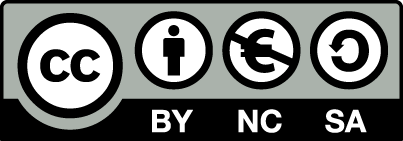 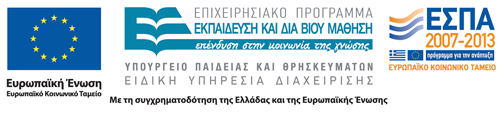 Σημειώματα
Σημείωμα Αναφοράς
Copyright Τεχνολογικό Εκπαιδευτικό Ίδρυμα Αθήνας, Σταματίνα Θεοχάρη 2014. Σταματίνα Θεοχάρη. «Μελάνια και επικαλυπτικά (Ε). Ενότητα 4: Διαλυτότητα - Εφαρμογή: Μελέτη Διαλυτότητας Μελανιών». Έκδοση: 1.0. Αθήνα 2014. Διαθέσιμο από τη δικτυακή διεύθυνση: ocp.teiath.gr.
Σημείωμα Αδειοδότησης
Το παρόν υλικό διατίθεται με τους όρους της άδειας χρήσης Creative Commons Αναφορά, Μη Εμπορική Χρήση Παρόμοια Διανομή 4.0 [1] ή μεταγενέστερη, Διεθνής Έκδοση.   Εξαιρούνται τα αυτοτελή έργα τρίτων π.χ. φωτογραφίες, διαγράμματα κ.λ.π., τα οποία εμπεριέχονται σε αυτό. Οι όροι χρήσης των έργων τρίτων επεξηγούνται στη διαφάνεια  «Επεξήγηση όρων χρήσης έργων τρίτων». 
Τα έργα για τα οποία έχει ζητηθεί άδεια  αναφέρονται στο «Σημείωμα  Χρήσης Έργων Τρίτων».
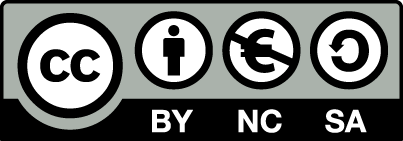 [1] http://creativecommons.org/licenses/by-nc-sa/4.0/ 
Ως Μη Εμπορική ορίζεται η χρήση:
που δεν περιλαμβάνει άμεσο ή έμμεσο οικονομικό όφελος από την χρήση του έργου, για το διανομέα του έργου και αδειοδόχο
που δεν περιλαμβάνει οικονομική συναλλαγή ως προϋπόθεση για τη χρήση ή πρόσβαση στο έργο
που δεν προσπορίζει στο διανομέα του έργου και αδειοδόχο έμμεσο οικονομικό όφελος (π.χ. διαφημίσεις) από την προβολή του έργου σε διαδικτυακό τόπο
Ο δικαιούχος μπορεί να παρέχει στον αδειοδόχο ξεχωριστή άδεια να χρησιμοποιεί το έργο για εμπορική χρήση, εφόσον αυτό του ζητηθεί.
Επεξήγηση όρων χρήσης έργων τρίτων
Δεν επιτρέπεται η επαναχρησιμοποίηση του έργου, παρά μόνο εάν ζητηθεί εκ νέου άδεια από το δημιουργό.
©
διαθέσιμο με άδεια CC-BY
Επιτρέπεται η επαναχρησιμοποίηση του έργου και η δημιουργία παραγώγων αυτού με απλή αναφορά του δημιουργού.
διαθέσιμο με άδεια CC-BY-SA
Επιτρέπεται η επαναχρησιμοποίηση του έργου με αναφορά του δημιουργού, και διάθεση του έργου ή του παράγωγου αυτού με την ίδια άδεια.
διαθέσιμο με άδεια CC-BY-ND
Επιτρέπεται η επαναχρησιμοποίηση του έργου με αναφορά του δημιουργού. 
Δεν επιτρέπεται η δημιουργία παραγώγων του έργου.
διαθέσιμο με άδεια CC-BY-NC
Επιτρέπεται η επαναχρησιμοποίηση του έργου με αναφορά του δημιουργού. 
Δεν επιτρέπεται η εμπορική χρήση του έργου.
Επιτρέπεται η επαναχρησιμοποίηση του έργου με αναφορά του δημιουργού
και διάθεση του έργου ή του παράγωγου αυτού με την ίδια άδεια.
Δεν επιτρέπεται η εμπορική χρήση του έργου.
διαθέσιμο με άδεια CC-BY-NC-SA
διαθέσιμο με άδεια CC-BY-NC-ND
Επιτρέπεται η επαναχρησιμοποίηση του έργου με αναφορά του δημιουργού.
Δεν επιτρέπεται η εμπορική χρήση του έργου και η δημιουργία παραγώγων του.
διαθέσιμο με άδεια 
CC0 Public Domain
Επιτρέπεται η επαναχρησιμοποίηση του έργου, η δημιουργία παραγώγων αυτού και η εμπορική του χρήση, χωρίς αναφορά του δημιουργού.
Επιτρέπεται η επαναχρησιμοποίηση του έργου, η δημιουργία παραγώγων αυτού και η εμπορική του χρήση, χωρίς αναφορά του δημιουργού.
διαθέσιμο ως κοινό κτήμα
χωρίς σήμανση
Συνήθως δεν επιτρέπεται η επαναχρησιμοποίηση του έργου.
Διατήρηση Σημειωμάτων
Οποιαδήποτε αναπαραγωγή ή διασκευή του υλικού θα πρέπει να συμπεριλαμβάνει:
το Σημείωμα Αναφοράς
το Σημείωμα Αδειοδότησης
τη δήλωση Διατήρησης Σημειωμάτων
το Σημείωμα Χρήσης Έργων Τρίτων (εφόσον υπάρχει)
μαζί με τους συνοδευόμενους υπερσυνδέσμους.
Χρηματοδότηση
Το παρόν εκπαιδευτικό υλικό έχει αναπτυχθεί στo πλαίσιo του εκπαιδευτικού έργου του διδάσκοντα.
Το έργο «Ανοικτά Ακαδημαϊκά Μαθήματα στο ΤΕΙ Αθηνών» έχει χρηματοδοτήσει μόνο την αναδιαμόρφωση του εκπαιδευτικού υλικού. 
Το έργο υλοποιείται στο πλαίσιο του Επιχειρησιακού Προγράμματος «Εκπαίδευση και Δια Βίου Μάθηση» και συγχρηματοδοτείται από την Ευρωπαϊκή Ένωση (Ευρωπαϊκό Κοινωνικό Ταμείο) και από εθνικούς πόρους.
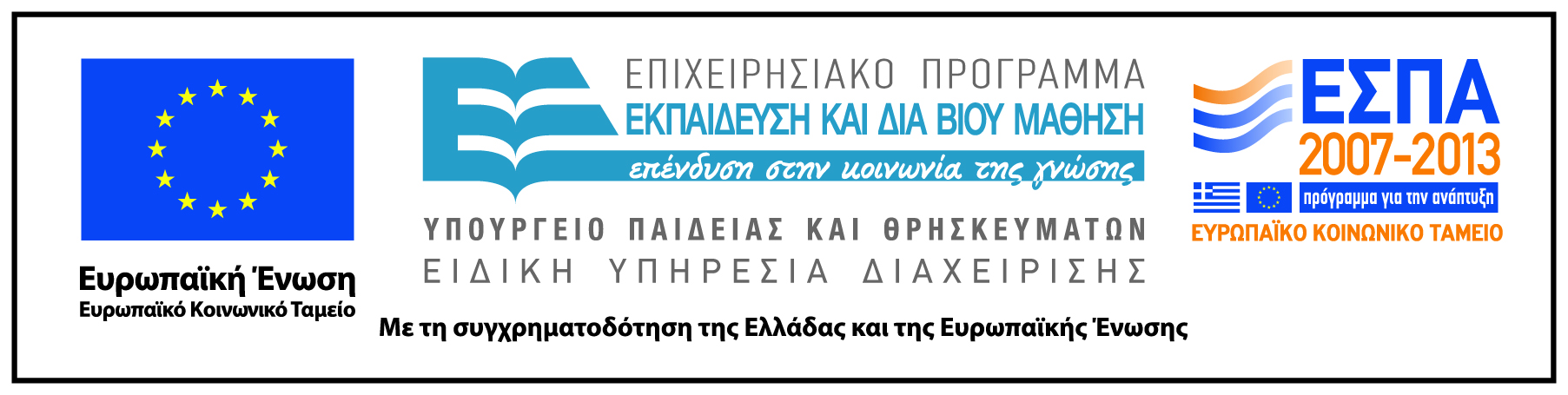